Oncologic Emergencies
Lauren Pommert, MD MS
Assistant Professor of Clinical Pediatrics
University of Cincinnati College of Medicine 

Oncology, Leukemia & Lymphoma
Cancer and Blood Diseases Institute
Cincinnati Children’s Hospital Medical Center
lauren.pommert@cchmc.org
This talk will follow the topical structure suggested by the ABP:
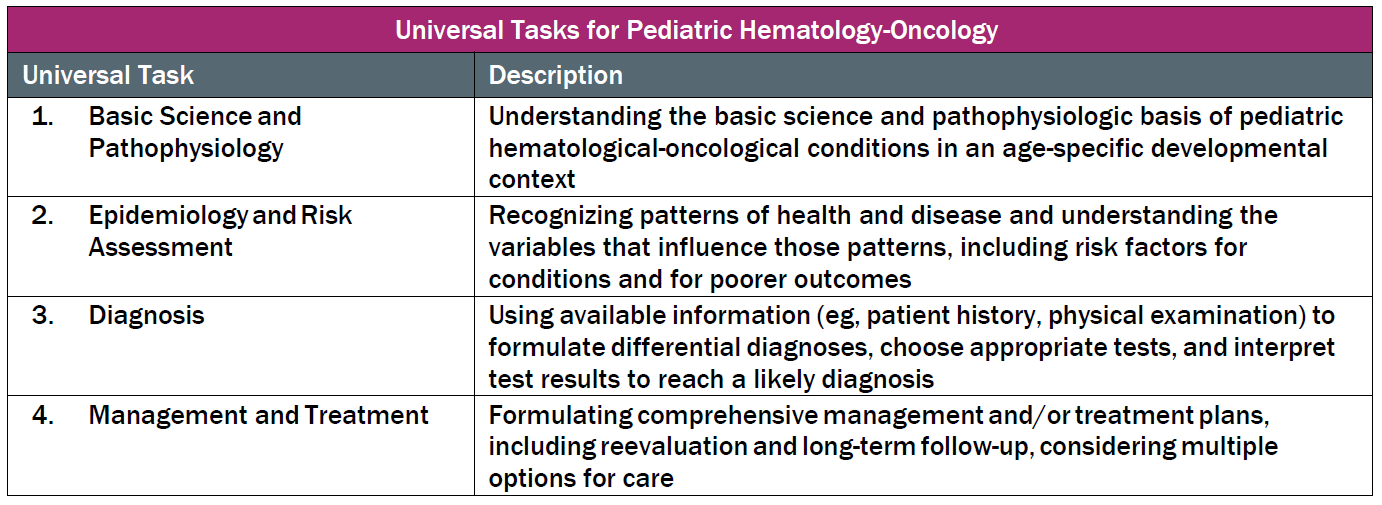 Oncologic Emergencies
Tumor Lysis Syndrome
Hyperleukocytosis
Superior Mediastinal Syndrome (SMS)/ Superior Vena Cava Syndrome (SVCS)
Increased Intracranial Pressure
Spinal Cord Compression
Febrile Neutropenia
Tumor Lysis Syndrome
Metabolic abnormalities resulting from the rapid release of intracellular contents from malignant cells into the bloodstream

Hyperuricemia, hyperkalemia, hyperphosphatemia, hypocalcemia can lead to renal insufficiency, cardiac arrhythmias, seizures, death

Most common emergency in patients with hematologic malignancies
TLS Pathophysiology
Cell break down
Degradation of DNA to purines and phosphates
Release of intracellular potassium + phosphate + nucleic acids into bloodstream
Xanthine oxidase converts purine analogues  hypoxanthine + xanthine + uric acid
Uric acid + calcium phosphate crystalizes in kidney  nephropathy  poor electrolyte / fluid excretion  electrolyte derangements + volume overload
Hyperphosphatemia  secondary hypocalcemia
Cytokine release  hypotension and inflammation  more renal injury
Clinical Symptoms
Nausea, vomiting, lethargy, edema, fluid overload, cardiac dysrhythmias, seizures, muscle cramps, tetany, syncope, altered mental status and/or death secondary to electrolyte abnormalities
Electrolyte Derangements and Risk of TLS
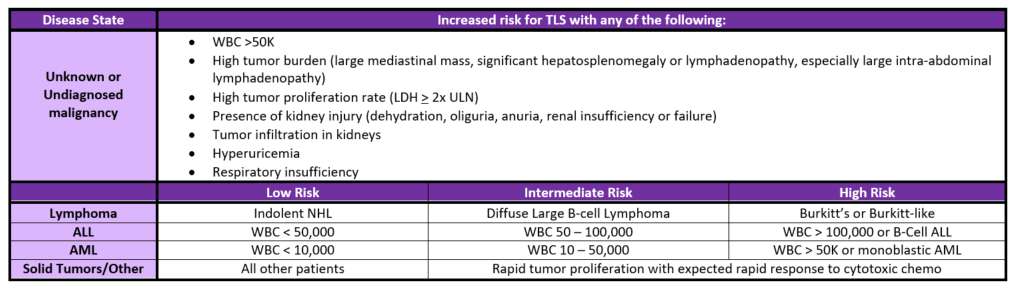 TLS Management
Aggressive intravenous hydration (2-4x maintenance rate or 3 L/m2/d or 200 mL/kg/d if <10 kg) WITHOUT additives (No K, Ca or Phos) 
Maintain intravascular volume
Maintain renal perfusion
Maintain UOP (> 100 mL/m2/hr (>3 mL/kg/h if <10 kg) with a urine specific gravity <1.010 )
Forced diuresis with loop diuretic if suboptimal UOP
Contraindicated in patients with hypovolemia or obstructive uropathy
No urine alkalinization! 
Can lead to metabolic alkalosis and worsen obstructive uropathies during the treatment of hyperuricemia
TLS Management
Treat electrolyte abnormalities
Hyperuricemia: Allopurinol (oral xanthine oxidase inhibitor) prevents formation of NEW uric acid and Rasburicase (recombinant urate oxidase) rapidly breaks down EXISTING uric acid
Hyperphosphatemia:  Phosphate binders
Hyperkalemia: K+ binders, diuretics, glucose, insulin, albuterol
Hypercalcemia: only treat IF SYMPTOMATIC due to the risk of increased precipitation with phosphate and worsening acute kidney injury
Indications for dialysis: renal insufficiency, oliguria, volume overload, acidosis, persistent electrolyte derangements (K+, Phos, uric acid) not responsive to medical management 
Follow urine output, fluid status and TLS labs (BMP, Phos, iCal, Uric Acid)
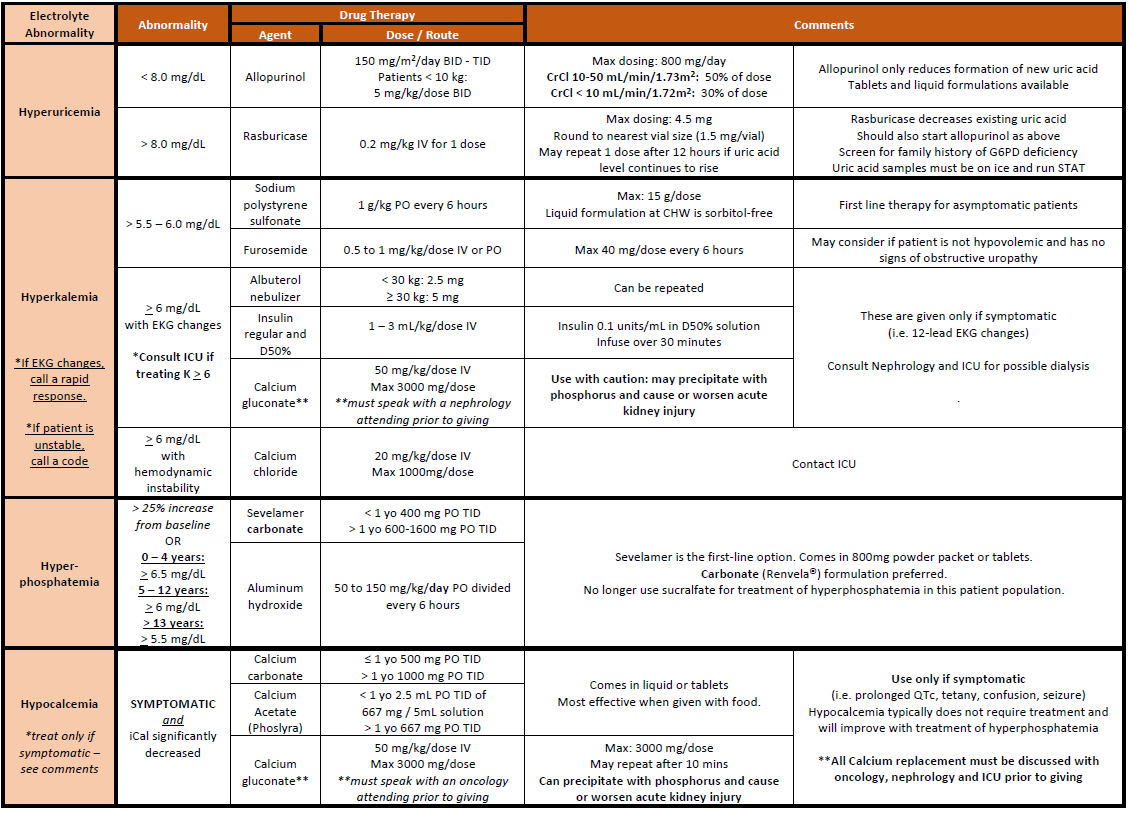 Oncologic Emergencies
Tumor Lysis Syndrome
Hyperleukocytosis
Superior Mediastinal Syndrome (SMS)/ Superior Vena Cava Syndrome (SVCS)
Increased Intracranial Pressure
Spinal Cord Compression
Febrile Neutropenia
Hyperleukocytosis
Peripheral leucocyte count > 100,000/mm3
Symptoms/complications are secondary to leukostasis: accumulation of peripheral blasts in the vasculature resulting in increased blood viscosity, microvascular obstruction and/or tissue hypoxia 
Interactions between blasts and endothelial cells result in the secretion of cytokines and adhesion receptors also play a role in further blast recruitment and endothelial damage leading to leukostasis 
Clinically significant hyperleukocytosis related to size of blasts
> 100,000/mm3 for AML
> 400,000/mm3 for ALL
Associated with:
Infant leukemia; KMT2Ar; AML FAB subtypes M1, M4, M5; blast phase CML; T-cell ALL; APL;         Ph+ ALL; Ph-like ALL
Higher rates of early morbidity and mortality:  intraparenchymal brain hemorrhage, pulmonary leukostasis syndrome (defined as infiltrates on CXR, tachypnea and hypoxia), severe TLS and DIC
Poor outcome with higher counts
Clinical Features of Hyperleukocytosis
Asymptomatic
Pulmonary: Respiratory distress, hypoxemia, hemoptysis, diffuse interstitial or alveolar infiltrates
Neurologic: Altered mental status, headache, dizziness, visual field changes, seizures, stroke, papilledema, retinal artery and vein distension
Cardiac: Signs of right ventricular overload, myocardial ischemia
Vascular: Priapism, dactylitis, acute limb ischemia, bowel infarctions, renal vein thrombosis
Hyperleukocytosis Management
Hyperhydration 
Prompt Cytoreduction
Chemotherapy: glucocorticoids, hydroxyurea or induction therapy
Leukapheresis or exchange transfusion 
Management of TLS and/or DIC
Maintain platelets >50,000
Oncologic Emergencies
Tumor Lysis Syndrome
Hyperleukocytosis
Superior Mediastinal Syndrome (SMS)/ Superior Vena Cava Syndrome (SVCS)
Increased Intracranial Pressure
Spinal Cord Compression
Febrile Neutropenia
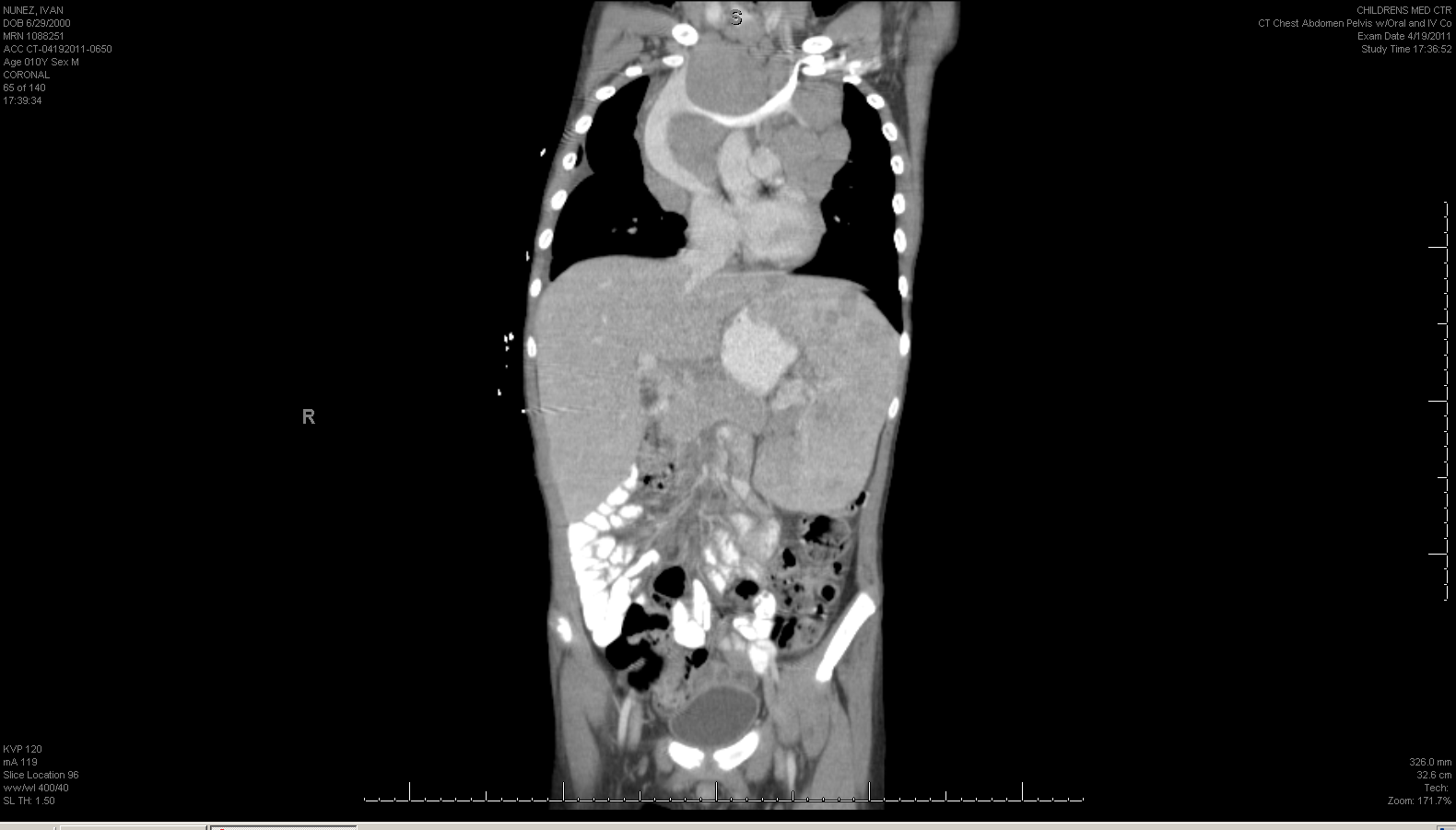 SVCS and SMS
Superior Vena Cava Syndrome (SVCS):
compression of the mediastinal vessels and/or heart
Superior Mediastinal Syndrome (SMS):
SVCS + tracheal compression
Seen in conditions with mediastinal masses:
T-cell ALL, Hodgkin Lymphoma, non-Hodgkin Lymphoma, germ cell tumors, sarcomas, neuroblastomas
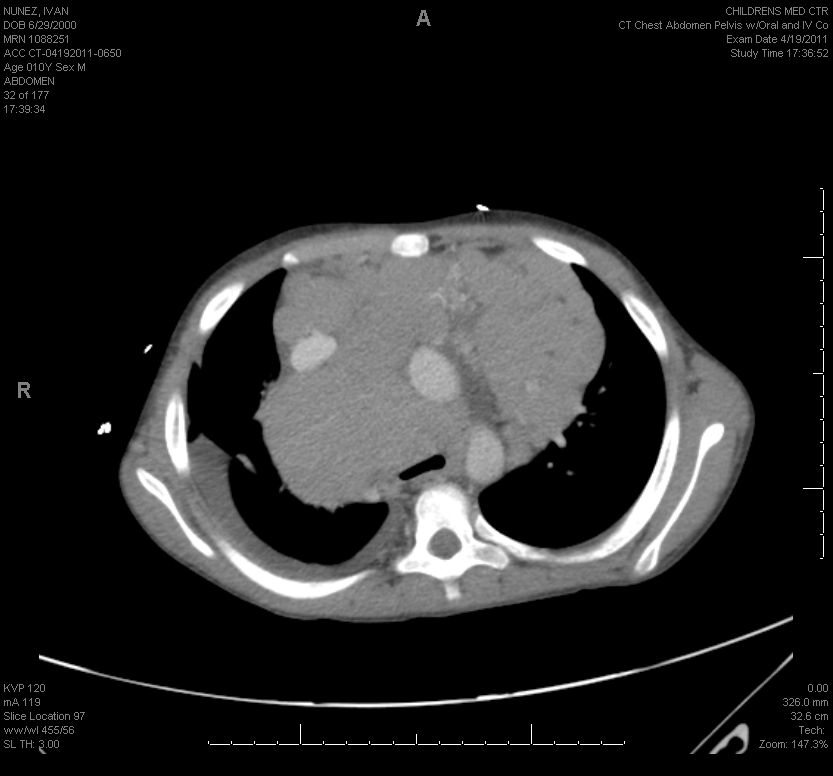 Symptoms:
Shortness of breath, cough, stridor, respiratory distress, orthopnea, dyspnea, chest pain, syncope, hoarseness, wheezing, dysphagia, pleural and pericardial effusions, facial edema, venous distension, discoloration of face, neck and upper extremities
May be worsened by the supine position
Images courtesy of Paul Harker-Murray, MD, PhD
SVCS & SMS Diagnosis and Management
Chest X-ray (PA + Lateral): Mediastinal mass, mediastinal deviation, tracheal narrowing, pleural effusion, pericardial effusion
Echocardiogram: Assess cardiac function and severity of cardiopulmonary compression, pericardial effusion, cardiac tamponade
IV access in lower extremity
Respiratory support: position of comfort, oxygen, racemic epi or heliox
Drain pericardial/pleural effusions as indicated
Biopsy mass if needed for malignant diagnosis
Emergent treatment: glucocorticoids, empiric chemotherapy, radiation
Anti-coagulate if thrombotic etiology or significant vascular compression
Avoid anesthesia, sedation, anxiolytics and intubation
AVOID GENERAL ANESTHESIA, CONSCIOUS SEDATION, ANXIOLYTICS & INTUBATION
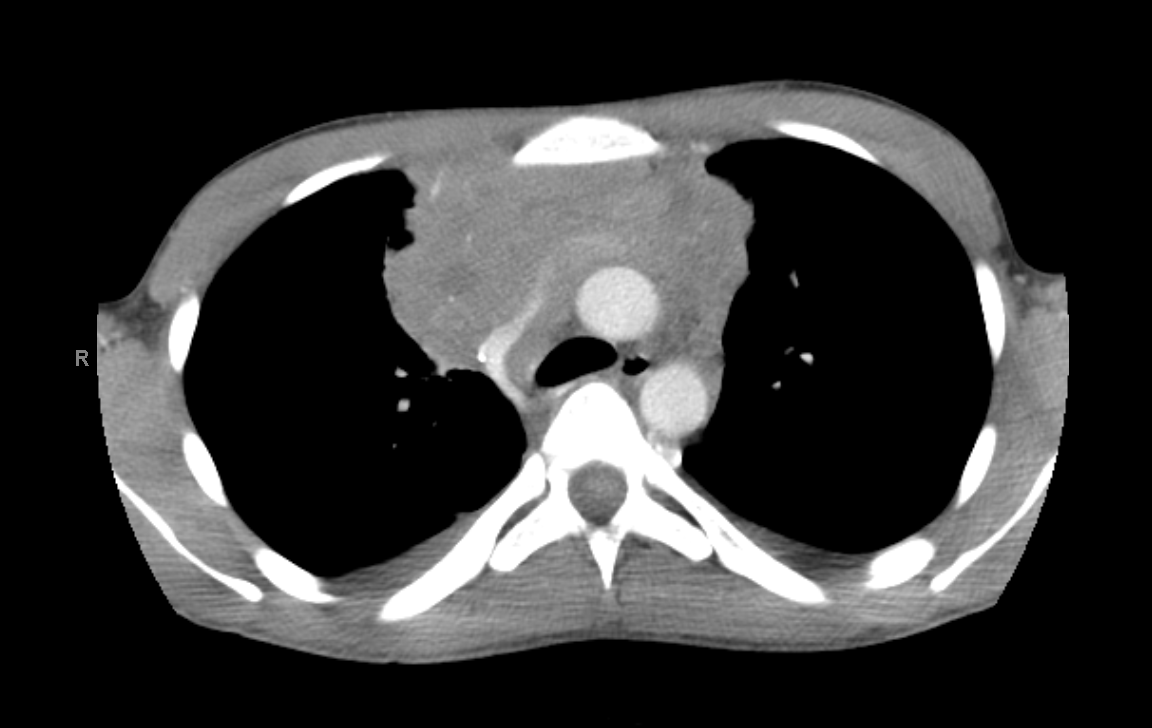 Sedation & anesthesia reduce respiratory smooth muscle tone and cause loss of negative pressure on the trachea with inspiration which leads to airway collapse/obstruction which is beyond where an ETT can reach

Sedation & anxiolytics can decrease respiratory drive and dilate peripheral vessels which leads to decreased venous return

Risk factors for anesthesia:
Tumor > 45% of thoracic diameter
 < 50% predicted tracheal diameter
 < 50% predicted peak expiratory flow
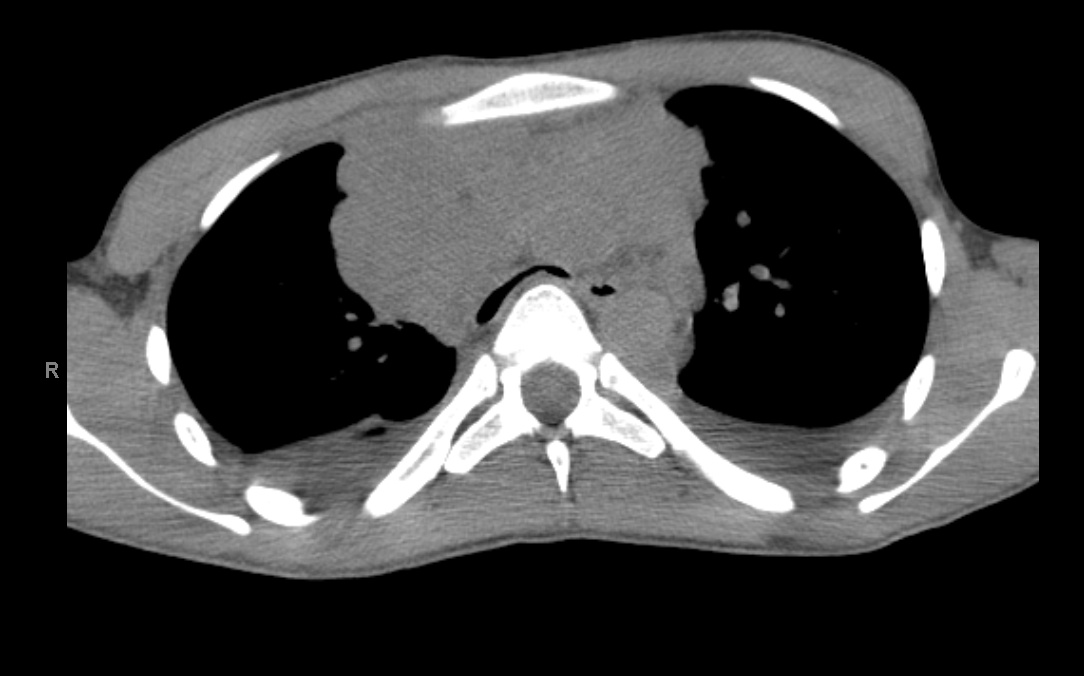 Images courtesy of Paul Harker-Murray, MD, PhD
Oncologic Emergencies
Tumor Lysis Syndrome
Hyperleukocytosis
Superior Mediastinal Syndrome (SMS)/ Superior Vena Cava Syndrome (SVCS)
Increased Intracranial Pressure
Spinal Cord Compression
Febrile Neutropenia
Increased Intracranial Pressure (ICP)
Mass lesion blocks the flow of CSF usually at the level of 3rd or 4th ventricle or compresses the cerebellum and brainstem forcing it through the foramen magnum.
Brain tumor, blocked shunts, leukemic chloromas, CNS lymphoma, infection
Pseudotumor cerebri: retinoic acid and glucocorticoids
Irritable, vomiting, occipital headache (morning), visual disturbances (diplopia), altered mental status, motor/speech impairments, seizures
Can progress to brainstem compression  herniation   death
Cushing’s triad, Cheyne-Stokes respiration, respiratory arrest
Increased Intracranial Pressure (ICP) Management
CT scan +/- MRI of brain 
Dexamethasone 1-2 mg/kg IV (max 10 mg) followed by 0.25 mg/kg Q6H (max 6 mg) (decreases vascular permeability)
Hyperosmolar therapy, ie mannitol and hypertonic saline (shifts fluid out of brain using an osmolar gradient)
Sedation (lowers ICP) and Endotracheal intubation (hyperventilation causes transient vasoconstriction and decreased cerebral blood flow)
Ventriculostomy / drain / shunt
Removal of mass if possible
Oncologic Emergencies
Tumor Lysis Syndrome
Hyperleukocytosis
Superior Mediastinal Syndrome (SMS)/ Superior Vena Cava Syndrome (SVCS)
Increased Intracranial Pressure
Spinal Cord Compression
Febrile Neutropenia
Spinal Cord Compression
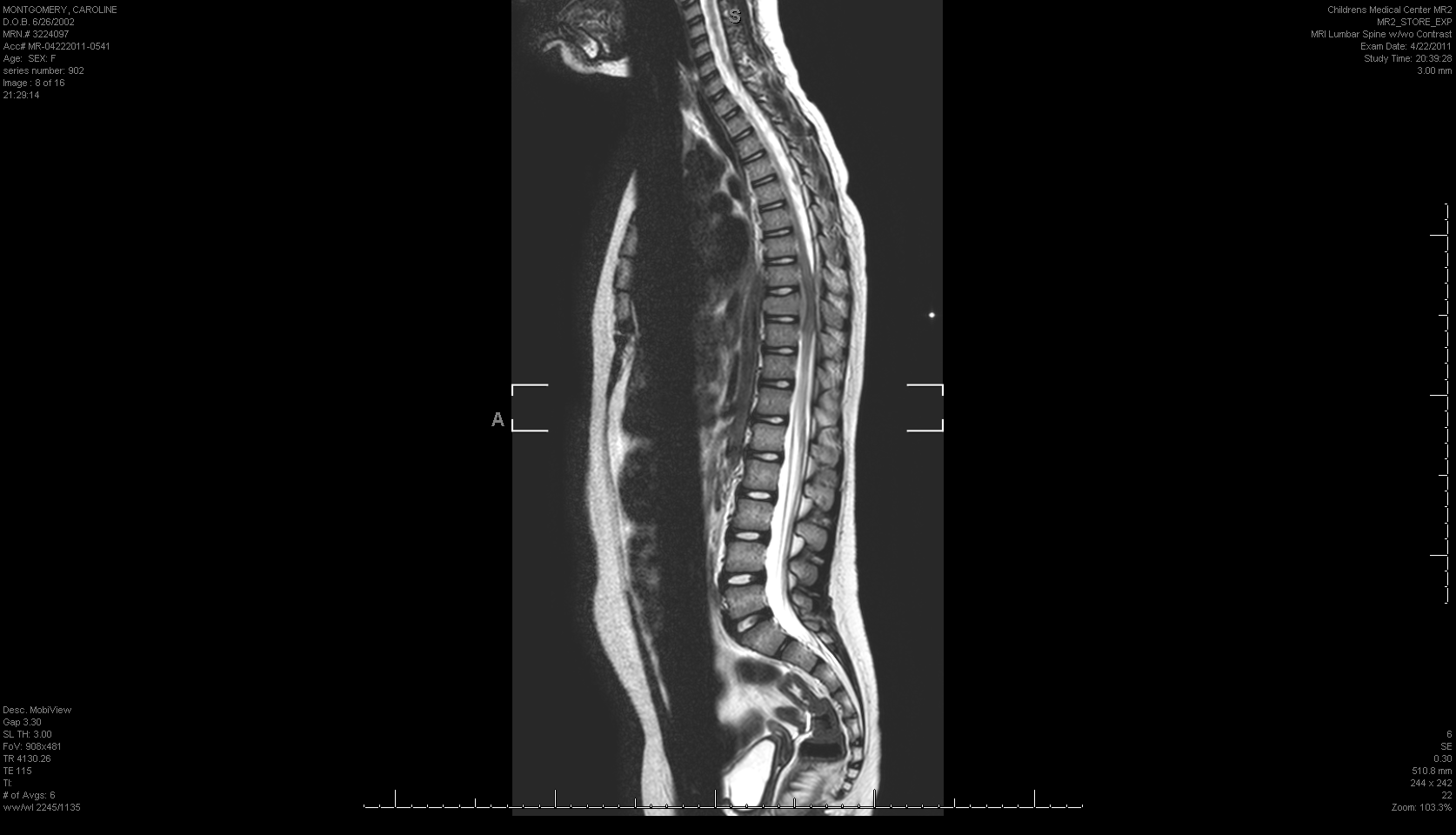 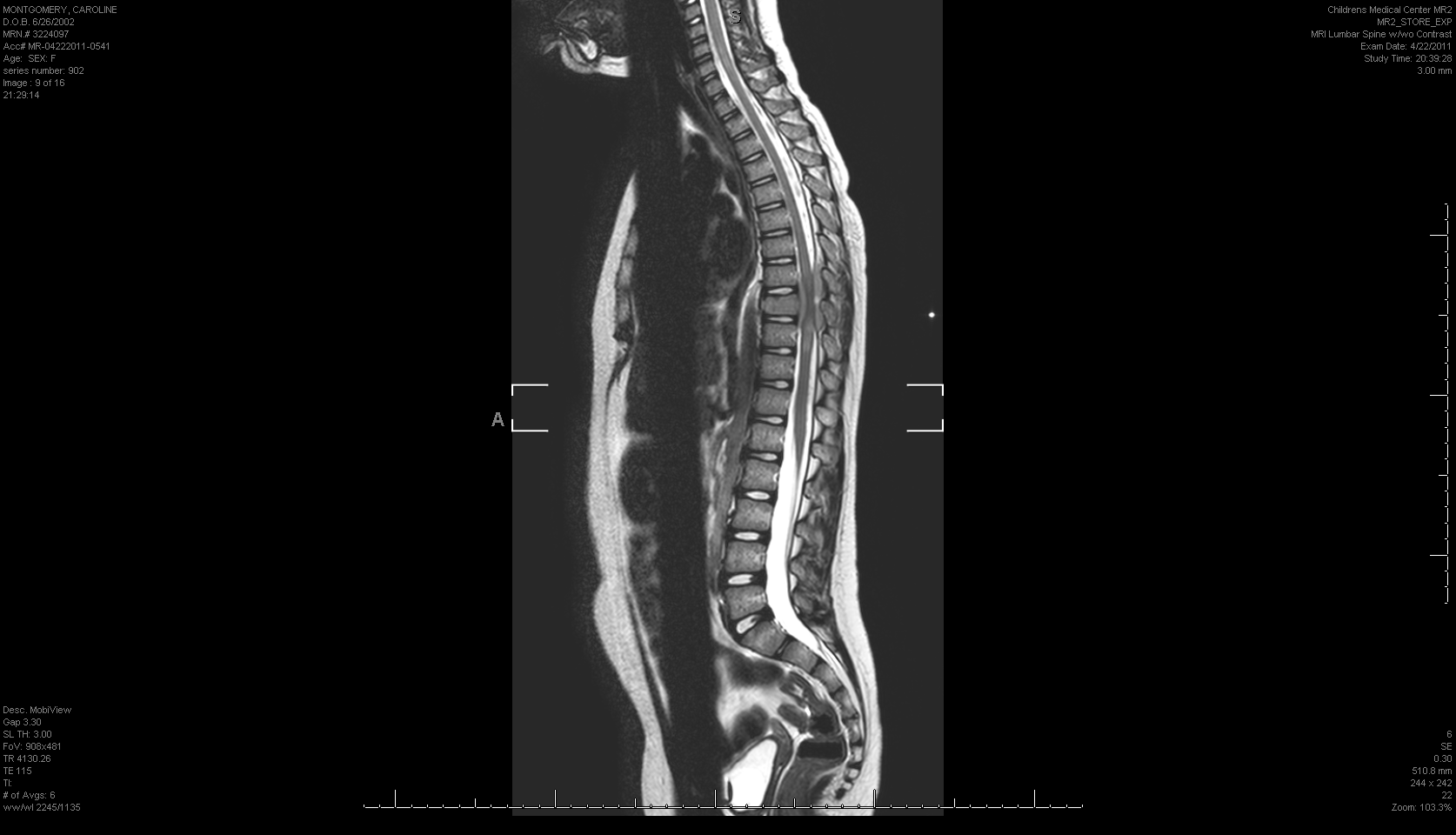 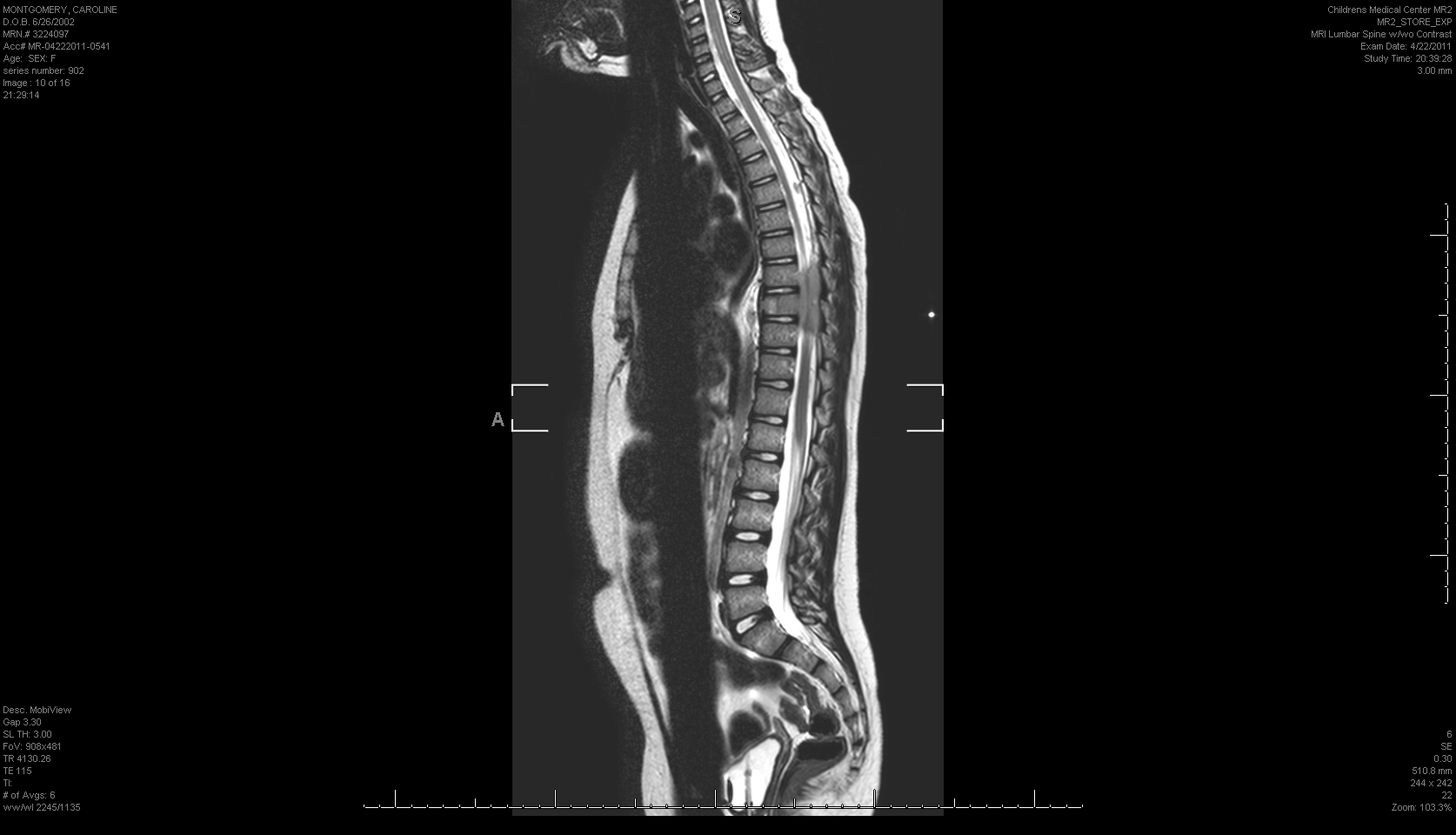 Images courtesy of Paul Harker-Murray, MD, PhD
Spinal Cord Compression Diagnosis
Signs: Back pain, radicular pain, weakness, sensory abnormalities, paresis, urinary and/or stool incontinence/retention/difficulty
Requires urgent attention & treatment to minimize long term neurologic dysfunction
Sarcomas, neuroblastoma, germ cell tumors, medulloblastoma, AT/RT, lymphoma, chloroma, hematoma after LP
Known or undiagnosed malignancy
Primary tumors or metastatic disease
STAT MRI spine is imaging modality of choice
Spinal Cord Compression Management: Time is Function!
Start Dexamethasone immediately (dosing controversial)
Surgical decompression
Radiation 
Chemotherapy
> 50% of children regain function
Oncologic Emergencies
Tumor Lysis Syndrome
Hyperleukocytosis
Superior Mediastinal Syndrome (SMS)/ Superior Vena Cava Syndrome (SVCS)
Increased Intracranial Pressure
Spinal Cord Compression
Febrile Neutropenia
Febrile Neutropenia Diagnosis
Fever: 38˚C (100.4˚F) X 2 at least 1 hour apart or 38.4˚C (101˚F) X 1
ANC < 500
Obtain history including underlying malignant diagnosis and current disease status, last chemotherapy treatment, current medications, prior serious/invasive infections
Physical including general appearance, heart rate, blood pressure, lung, abdominal and skin exam 
Blood cultures from all lumens of central venous catheter
Peripheral blood cultures controversial; increase detection of bacteremia
Chest X-ray only if respiratory symptoms and signs
Febrile Neutropenia Treatment
Immediate broad spectrum antibiotics (after blood culture)
Antipseudomonal 4th generation cephalosporin, b-lactam, or carbapenem as monotherapy for high risk pediatric patients
Add a 2nd gram negative agent or vancomycin if a resistant organism is suspected
Fluid Resuscitation (IVF or PRBCs)
Vasoactive support as needed
Warm shock 
Cold shock with hypotension
Cold shock with normal BP
Monitor cardiorespiratory function and reassess patient frequently
Discontinuation of Treatment
Discontinue second antibiotic agent in 72 hours if patient responds to treatment and no specific microbiologic finding mandating continuation.
Discontinue antibiotics in low risk patients in 72 hours if afebrile irrespective of hematologic status.
Step down or oral antibiotics may be considered for low risk patients if suitable infrastructure for monitoring and follow-up present.
Discontinue antibiotics / discharge when afebrile for 24 hours, signs of hematologic recovery and no pathogen isolated in 48 hours for high risk patients
Persistent Fevers
Consider more extensive work-up for yeasts and molds and expansion of antimicrobial coverage for fevers that do not respond to antibiotics
Blood fungal evaluation and cultures, ENT exam of the sinuses, imaging of chest, abdomen
Micafungin, Voriconazole, Ambisome